Мітинг-реквієм
“Пам’яті героїв Чорнобиля”
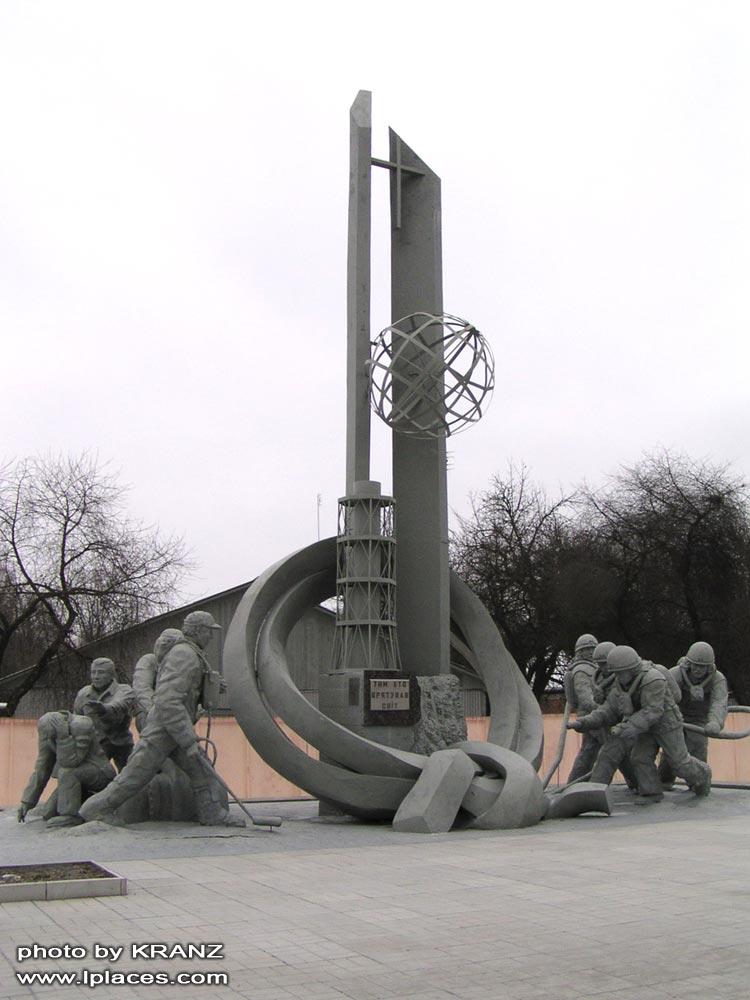 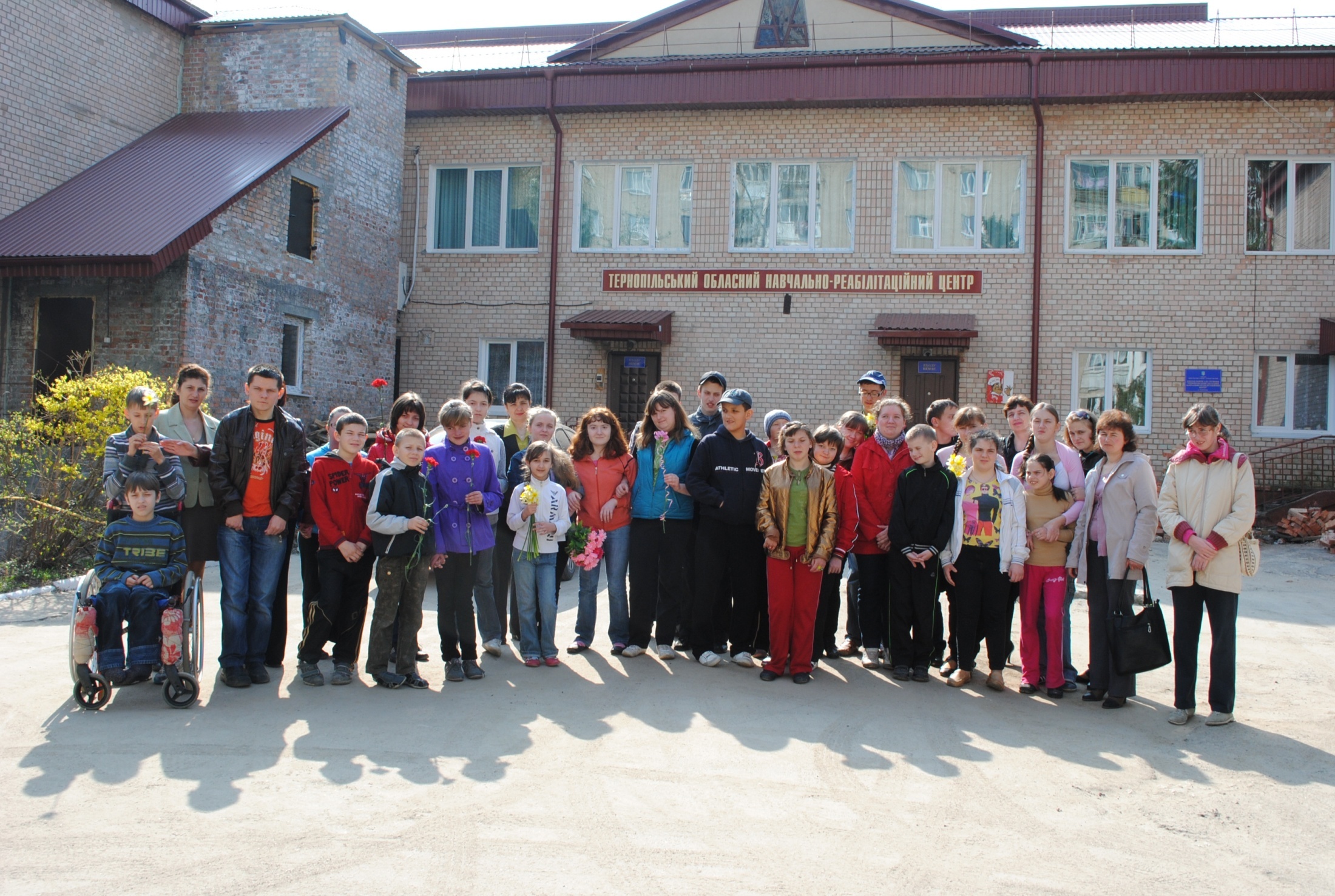 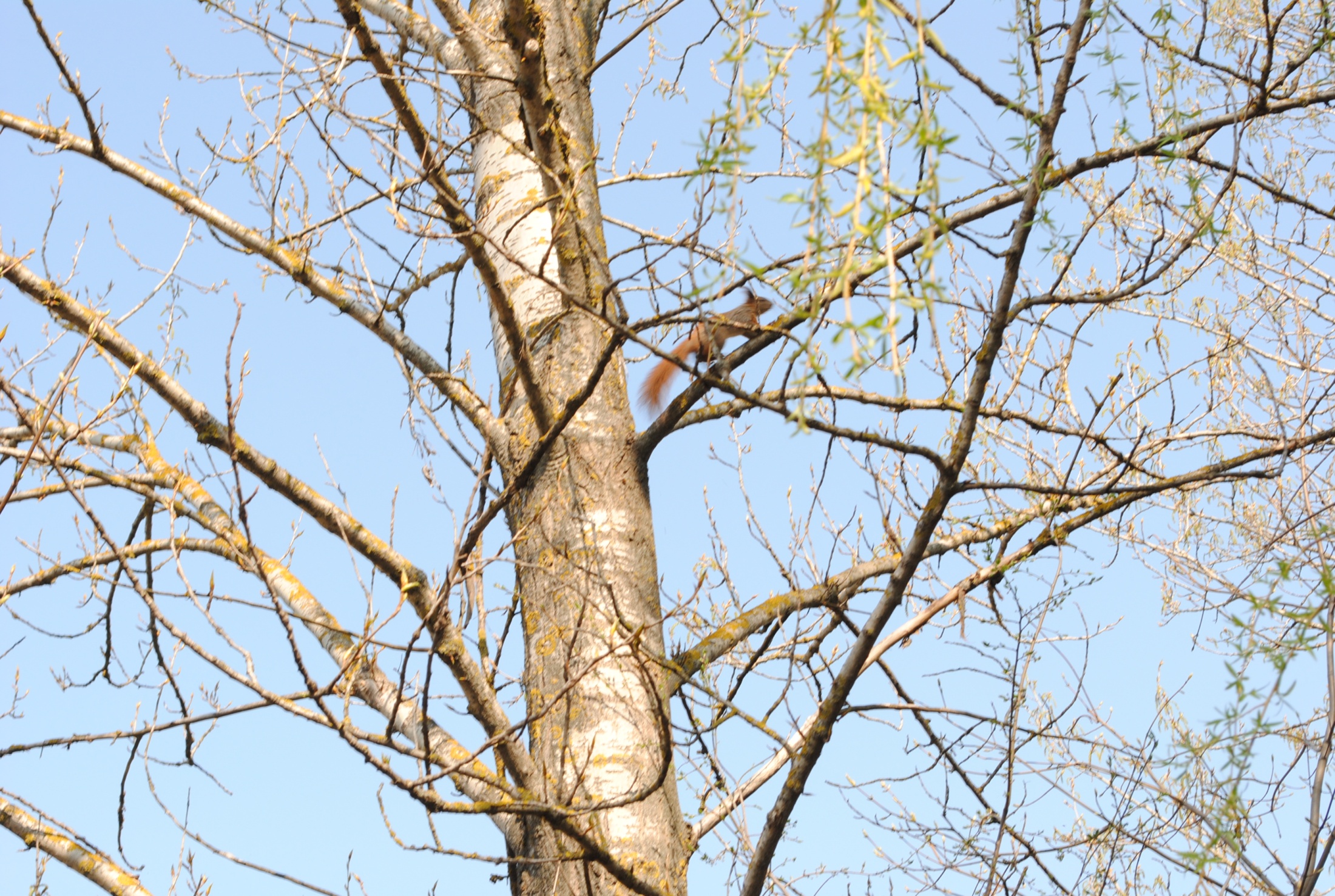 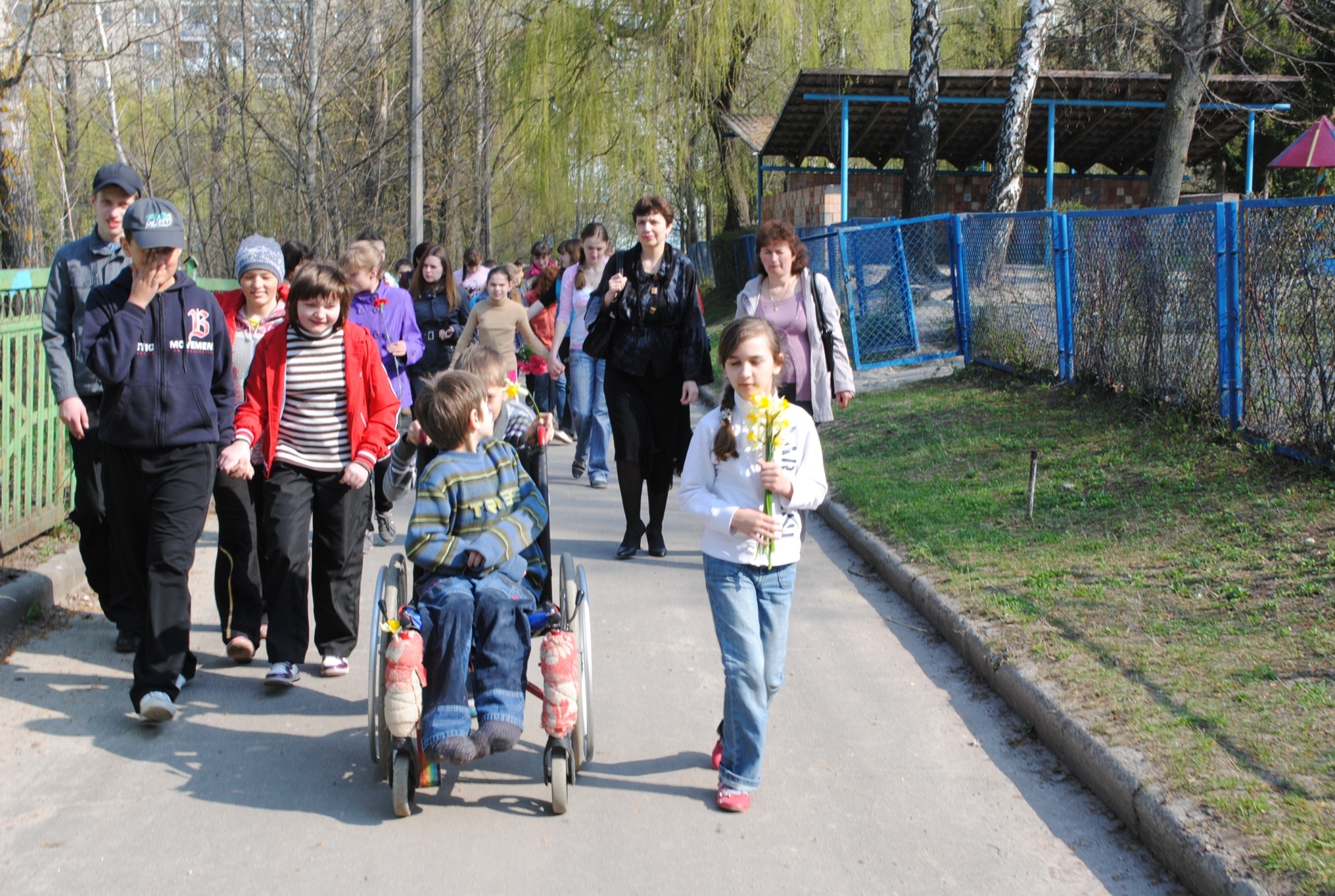 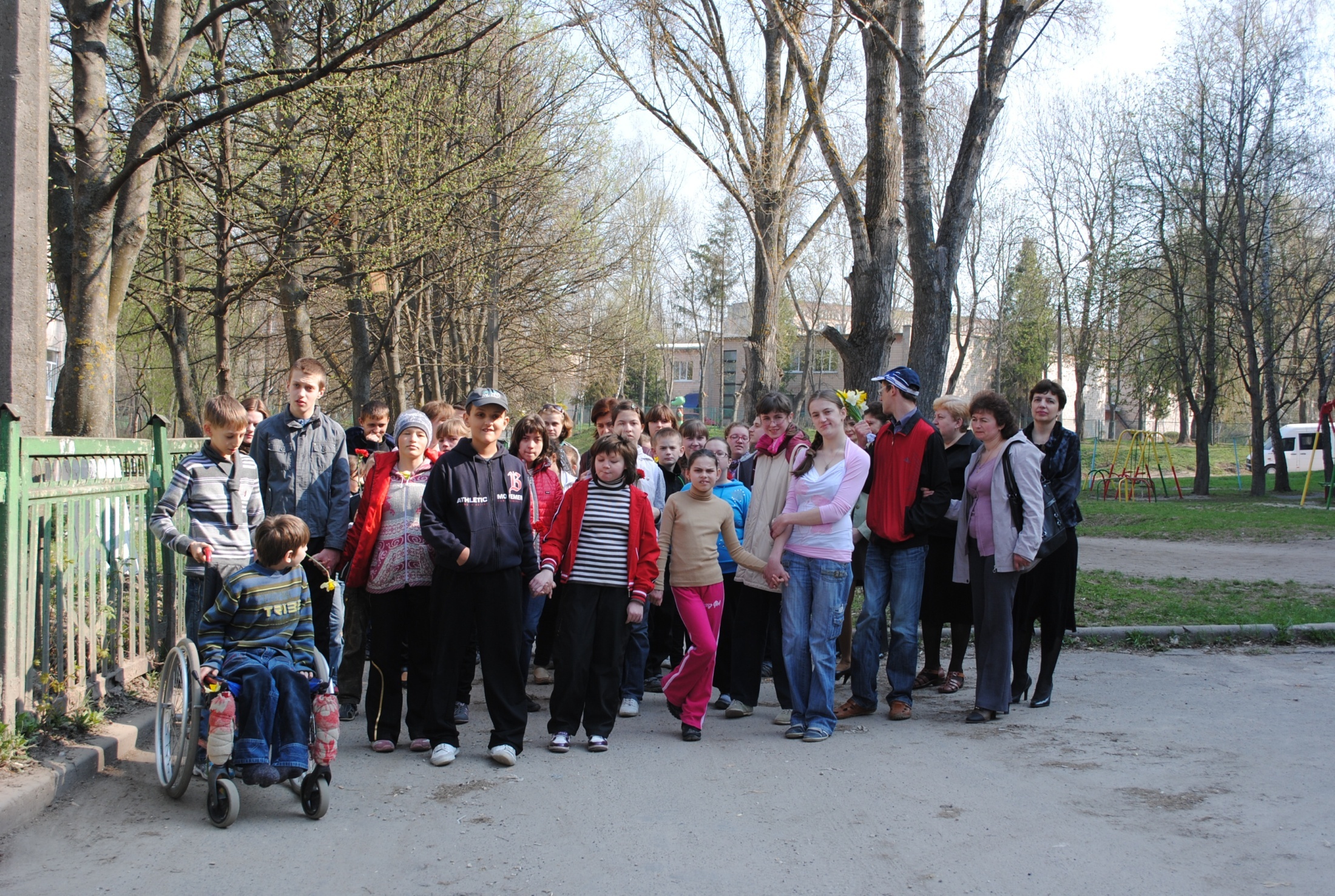 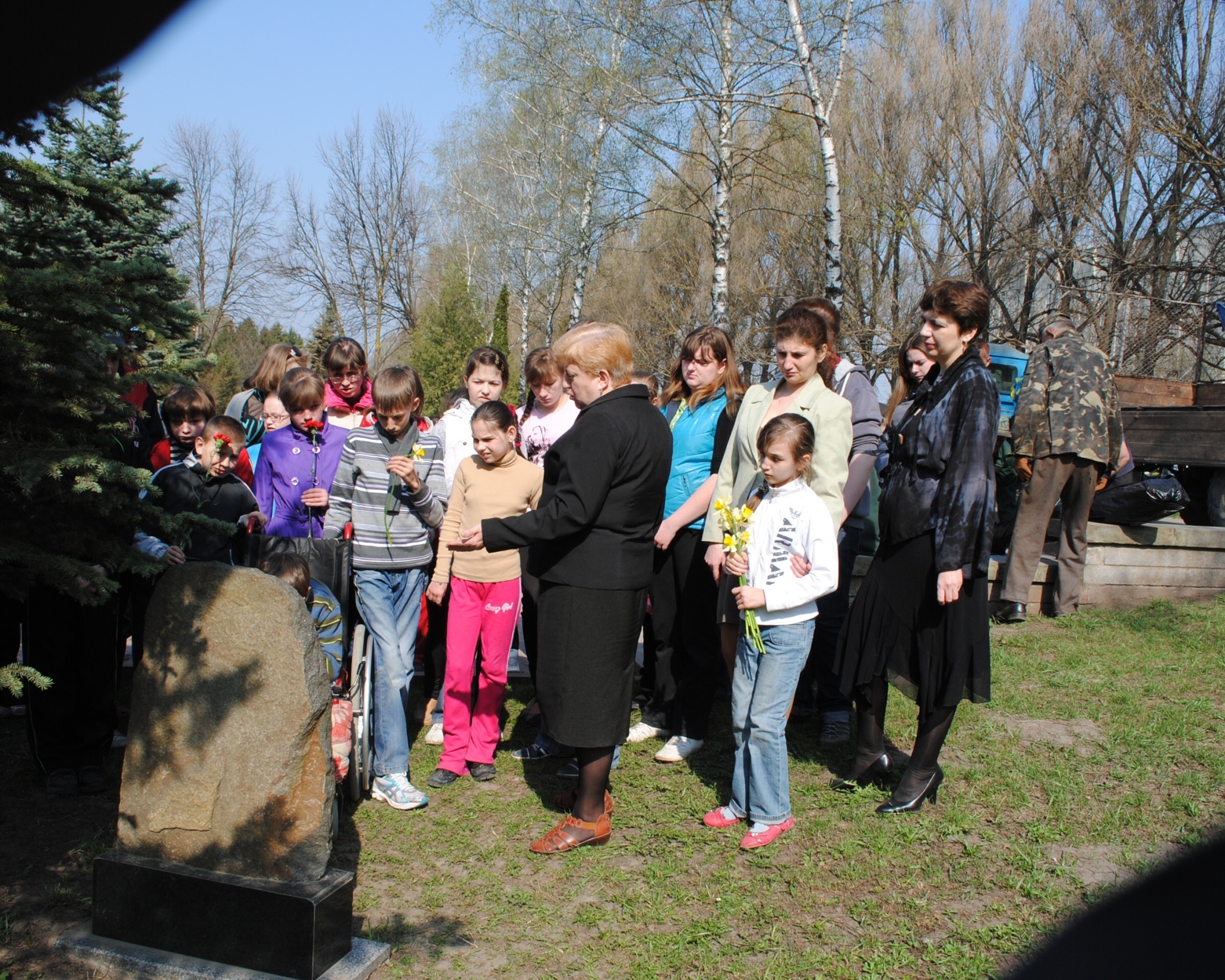 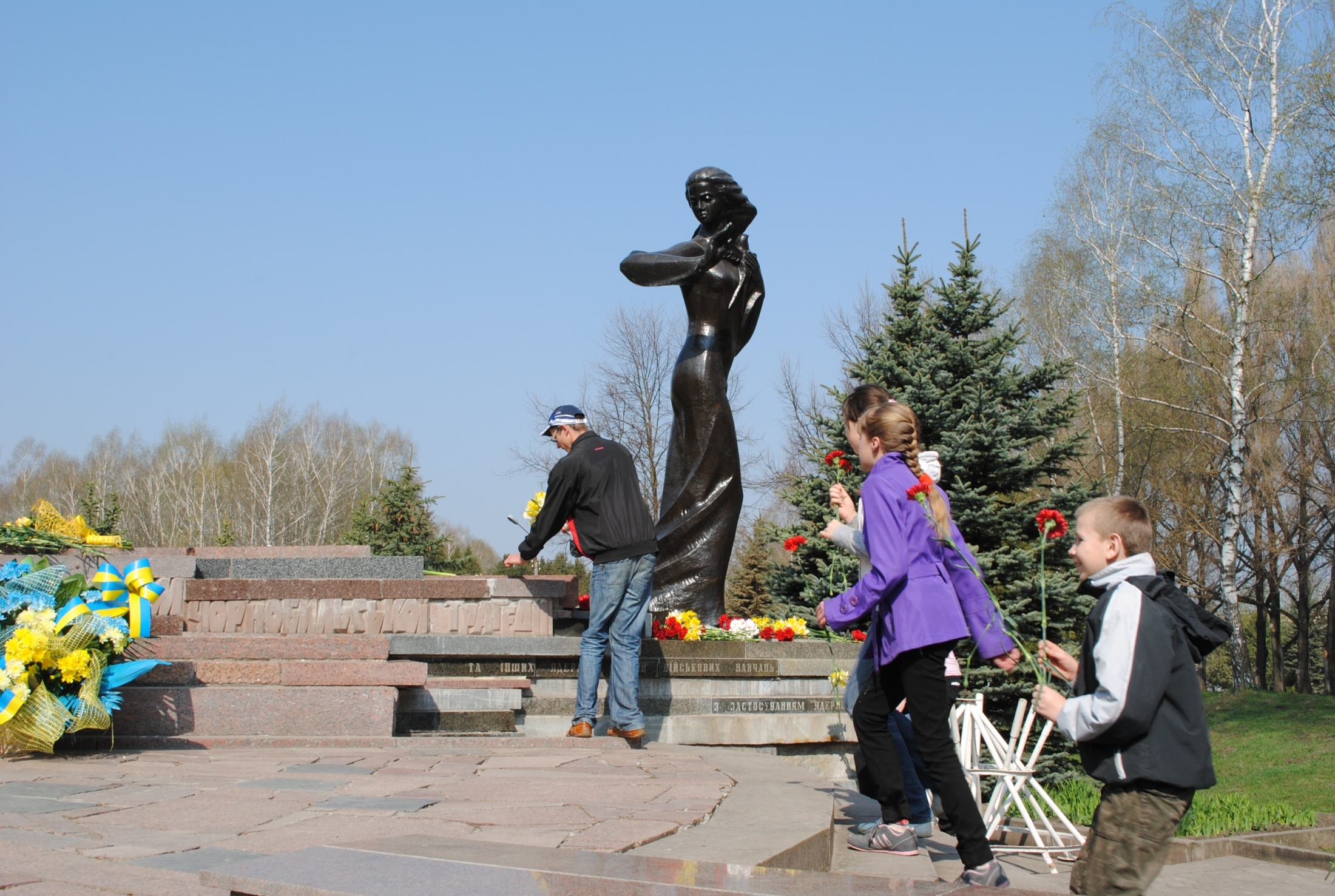 Покладання квітів до пам’ятника героям Чорнобиля
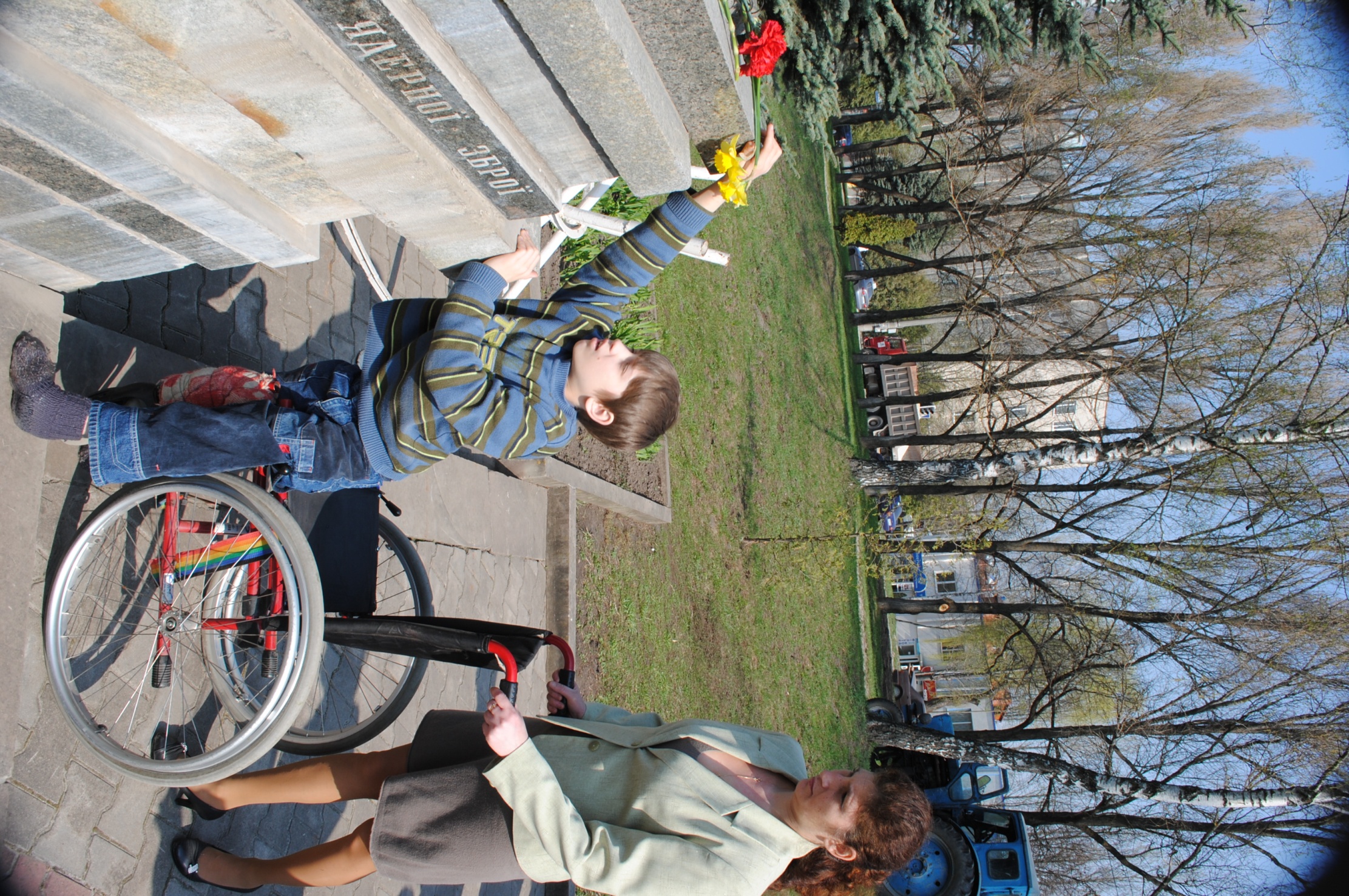 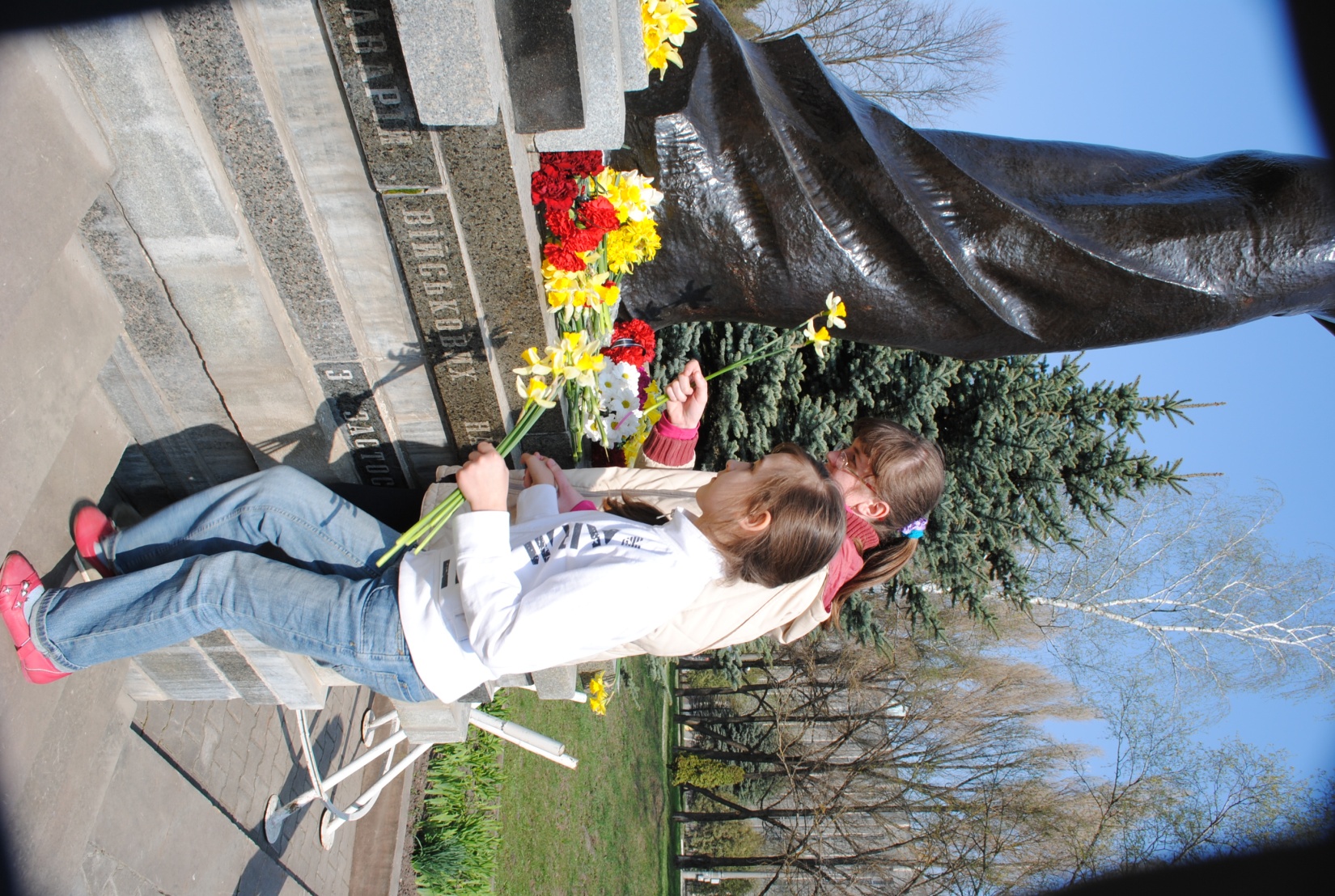 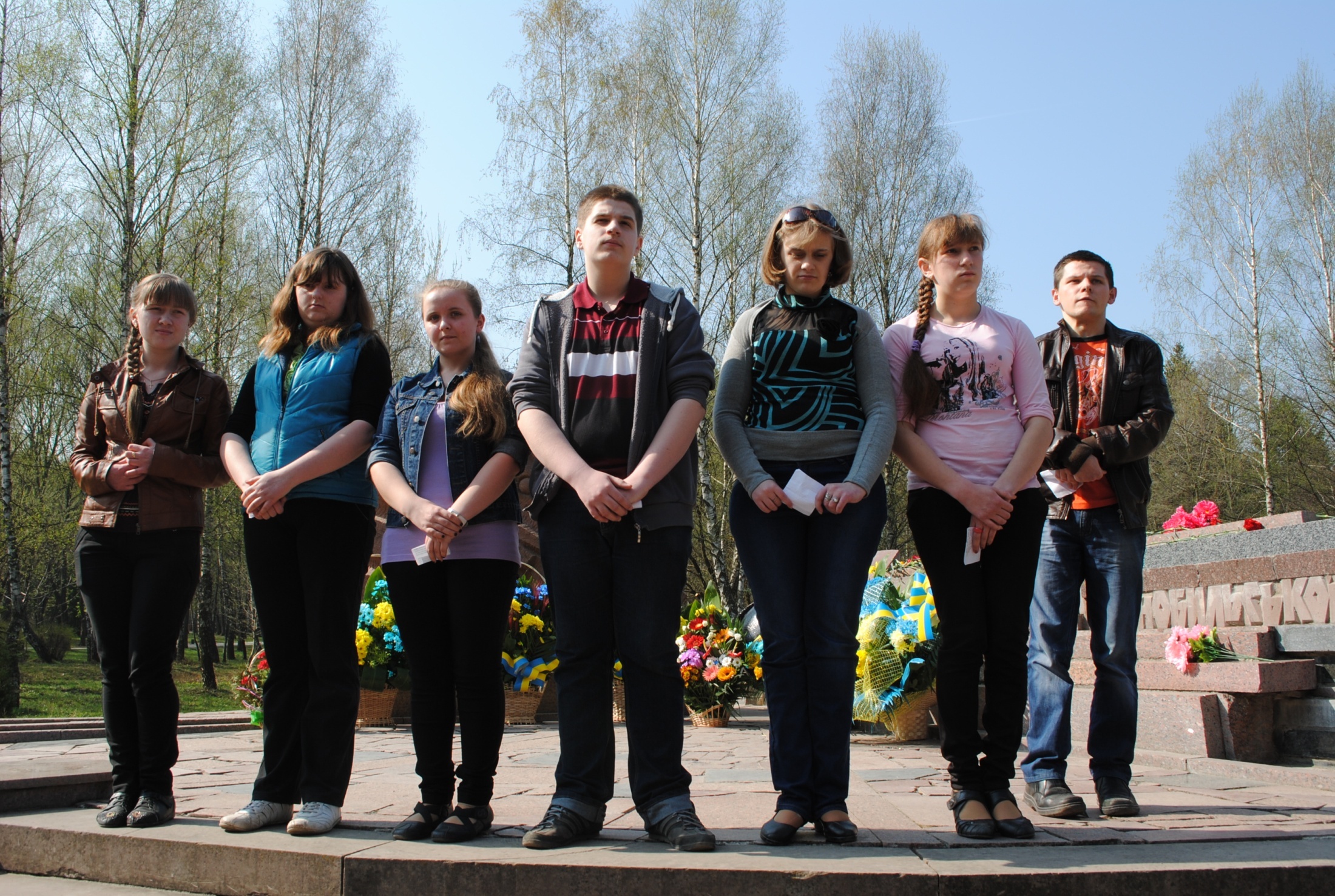 Мітинг-реквієм “Пам’яті героїв-Чорнобильців”
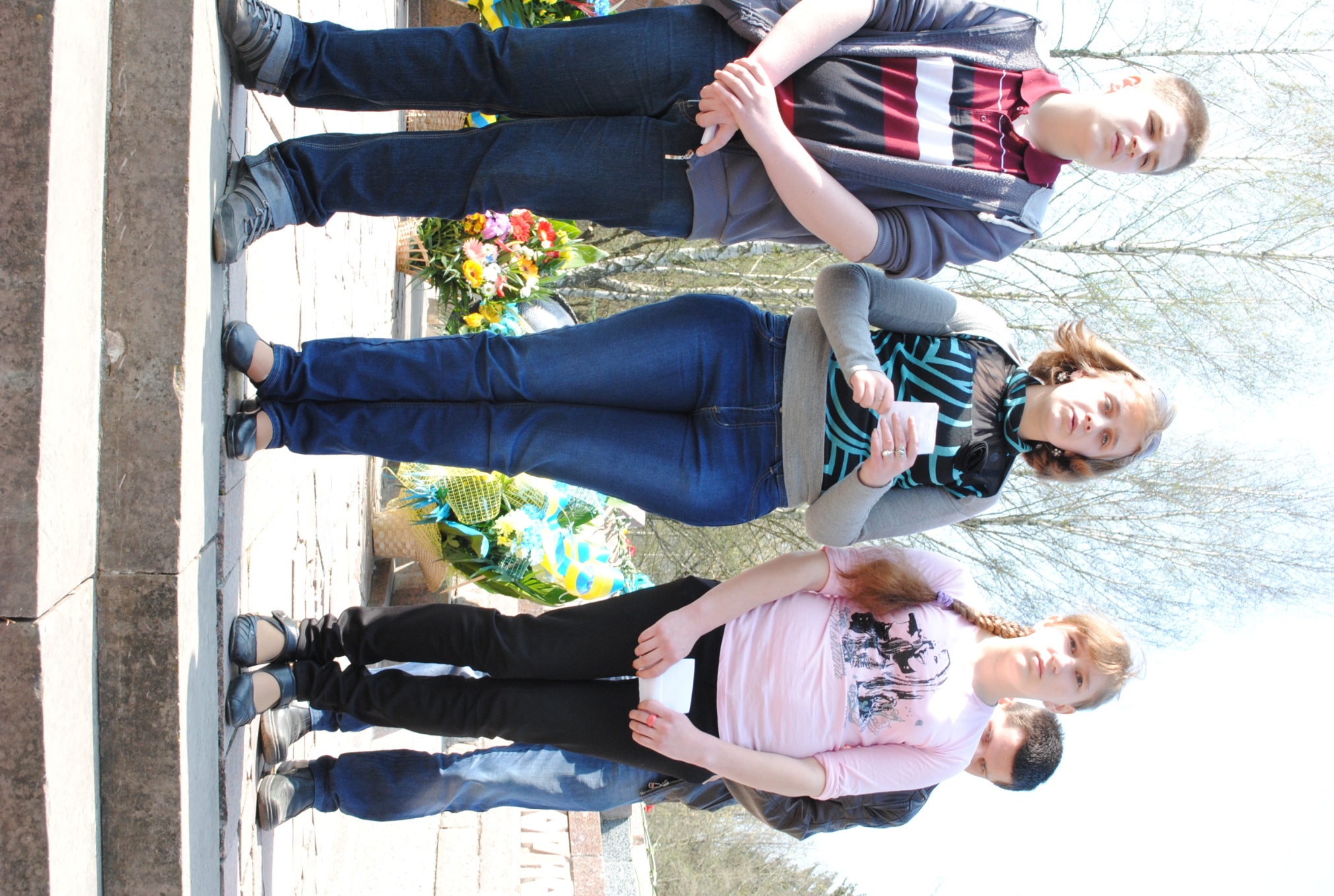 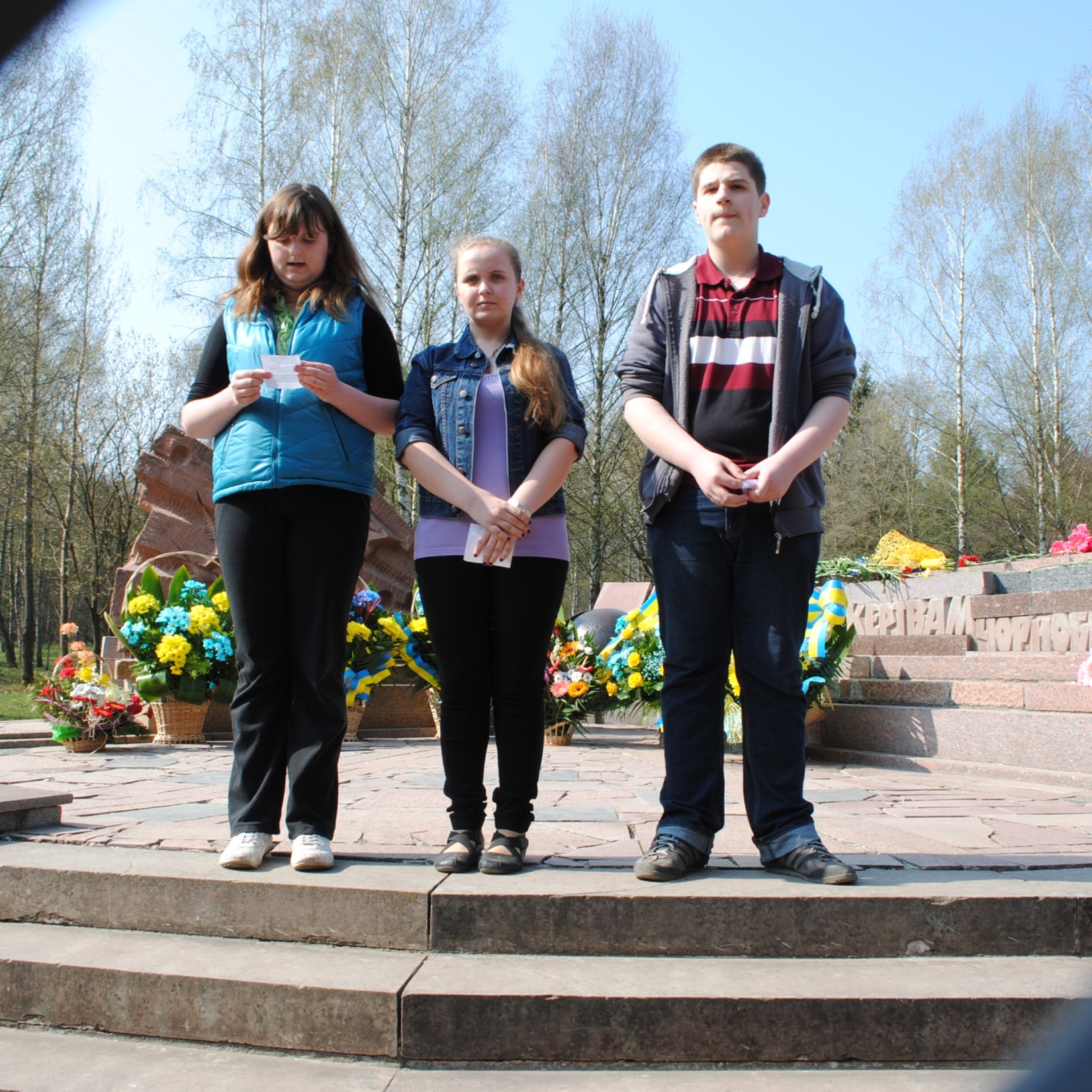